How uOttawa is Using Enterprise Architecture to Plan its ERP Replacement
Oct 2022
Presented by:  Ingrid Hernandez
More Agile
More Connected
More Sustainable
More Impactful
Transformation 2030
Our EA Journey: 2019-2022
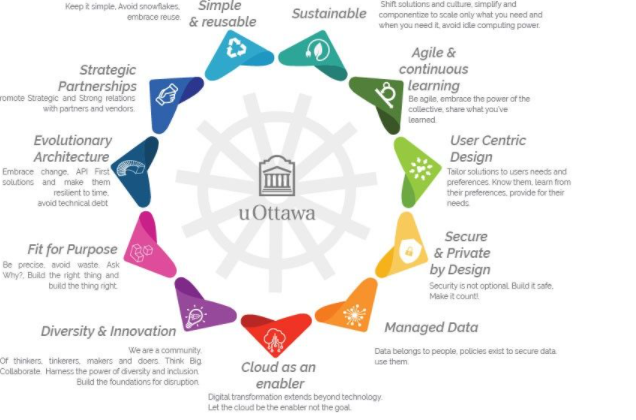 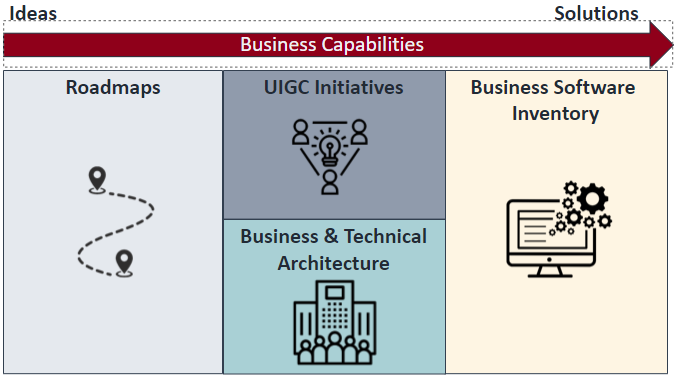 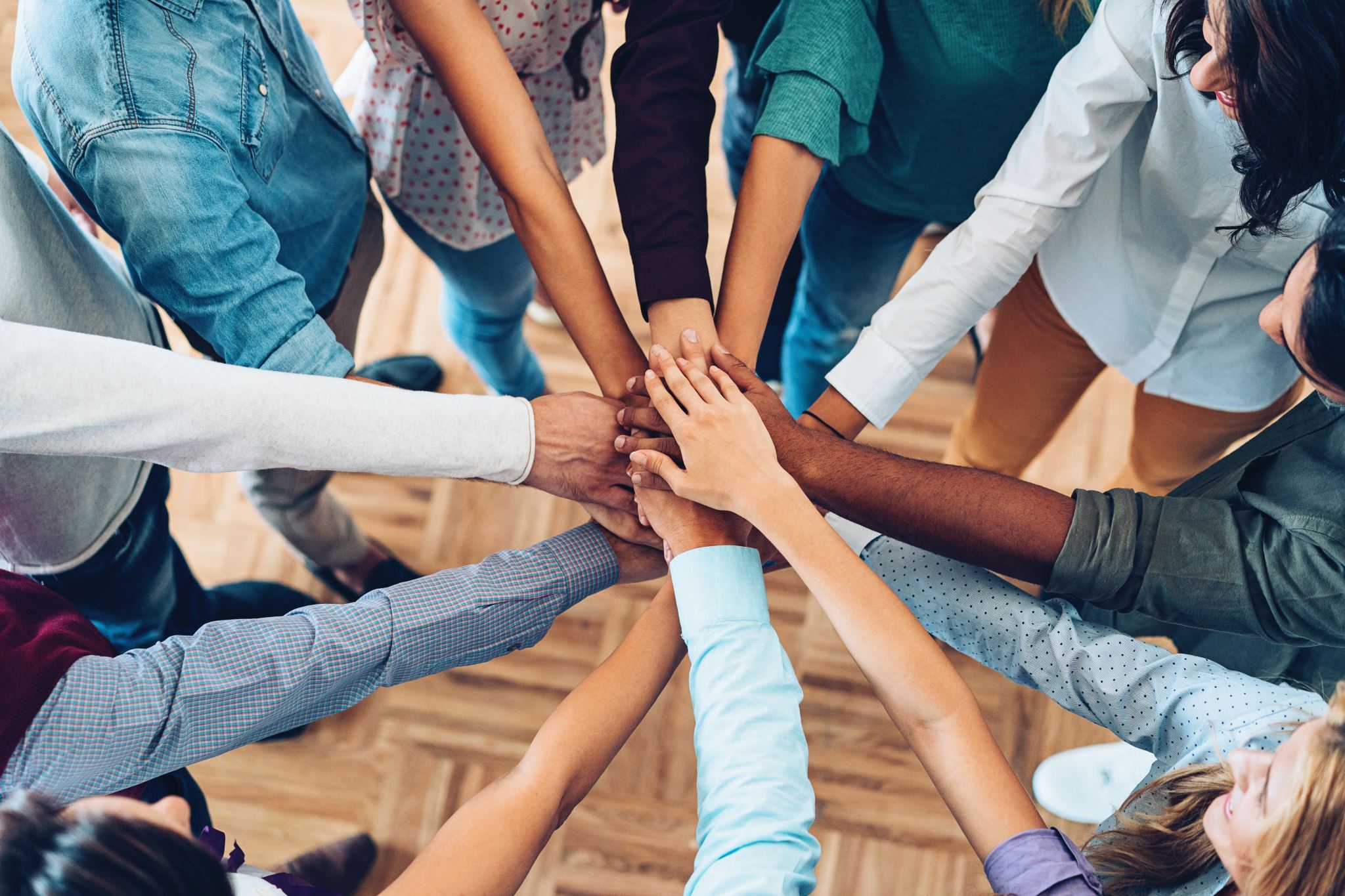 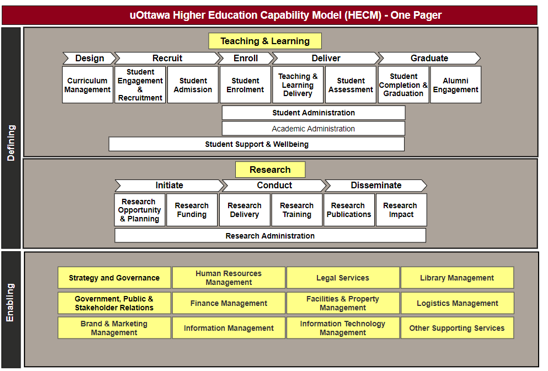 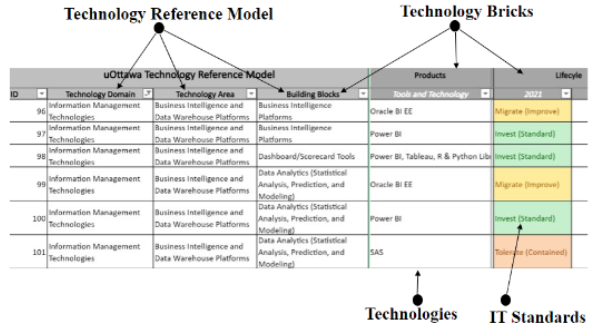 EA Principles
Business 
Capabilities: Ideas 
to Solutions
Governance & Collaboration
Guiding, architecture, decisions
Business Capability Model
UIGC, ARB, AWG
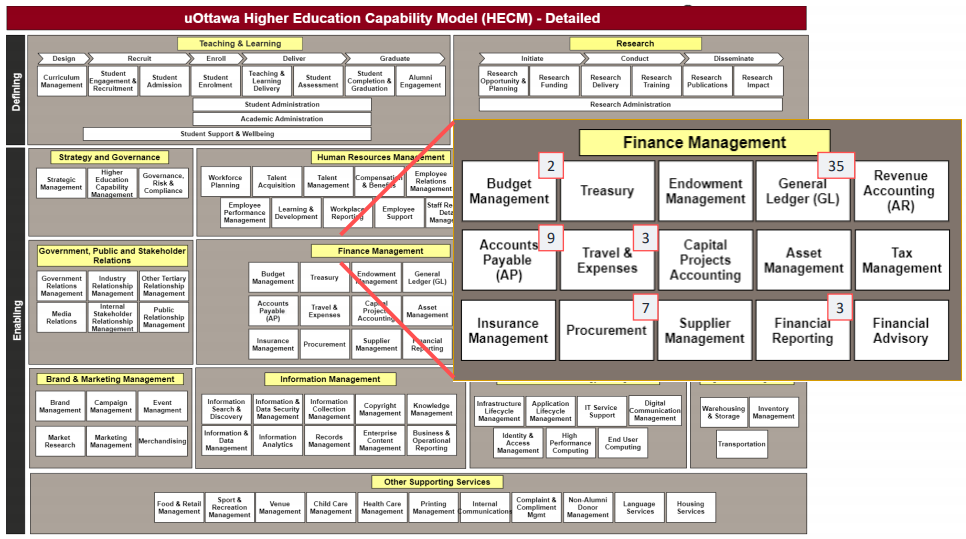 Technology Reference Model
Roadmaps, initiatives, architecture, business software inventory
Common language, shared vision, decision-making
Pathway to standards
Putting Theory into Practice
Using EA to drive ERP replacement
The only impossible journey is the one you never begin.
Anthony Robbins
Governance & Collaboration: UIGC, ARB, AWG
UIGC and Sub-Committees
Business / IT Executives

Campus-wide alignment, Transparency, Collaboration, Maximize institutional value from technology investments and practices
Administrative Committee
University Information Governance Council (UIGC)
ARB: University Community:
Business Owners, IT Managers, Architects, etc.

Alignment with overall University strategy, IT strategy, enterprise architecture principles, policies and standards
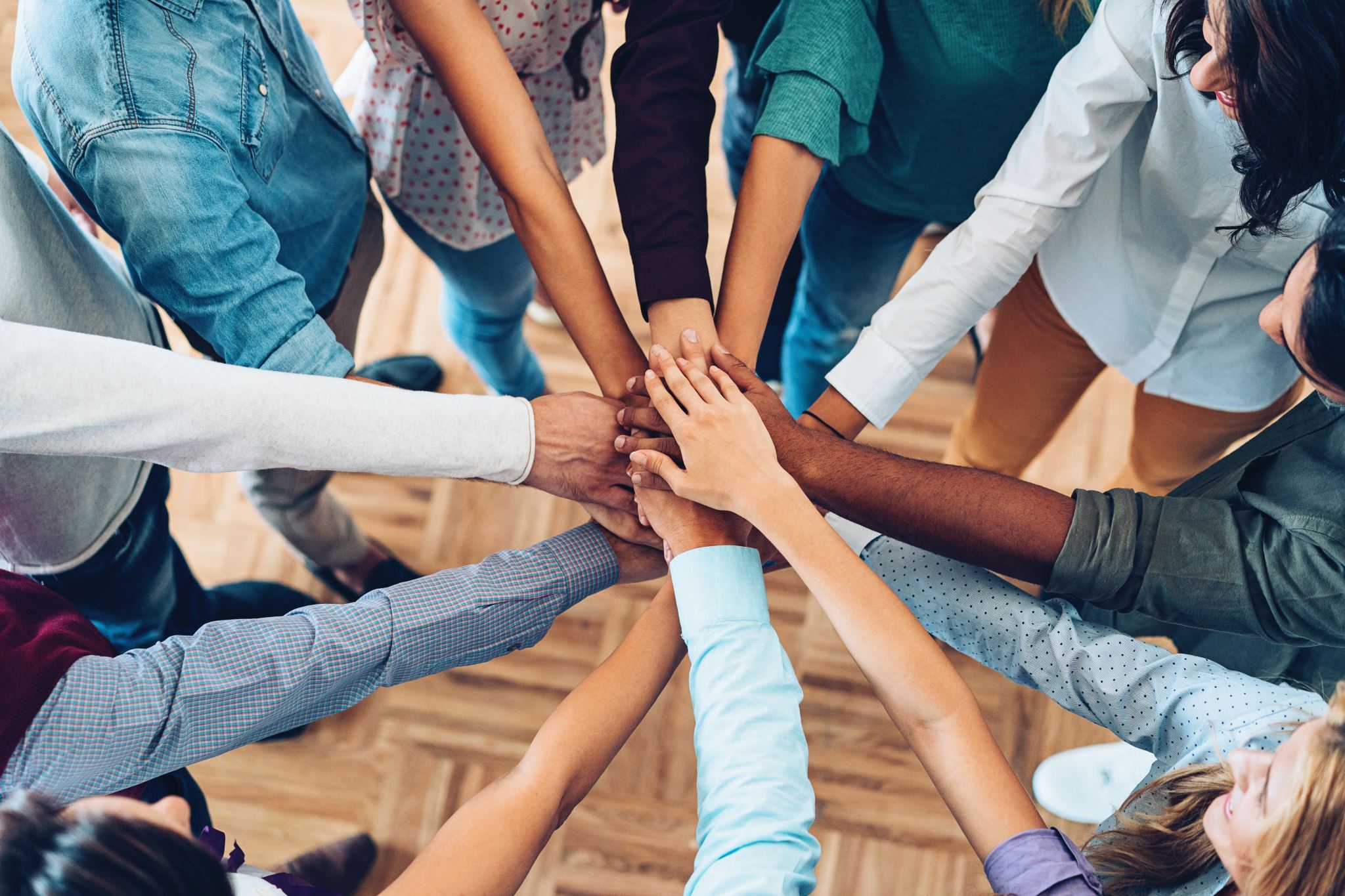 Administrative Information Committee
Research Information Committee
Academic Information Committee
Architecture Review Board (ARB)


Architecture Working Group (AWG)
AWG: Domain Architects Business, Application & Integration, Infrastructure, Data & Information, Security, Solutions

Enterprise architecture reference model & standards, Architecture guidance & reviews
One’s destination is never a place, but a new way of seeing things.
Henry Miller
Eodem modo typi, qui nunc nobis videntur parum clari
qui sequitur mutationem consuetudium lectorum. Mirum est notare quam littera gothica
odio dignissim qui blandit praesent luptatum zzril delenit augue duis dolore te feugait nulla facilisi. Nam liber tempor cum soluta nobis eleifend option congue nihil imperdiet doming id quod mazim
EA Principles: Guiding Architecture Decisions
Initiatives presented to the ARB must show alignment with architecture principles
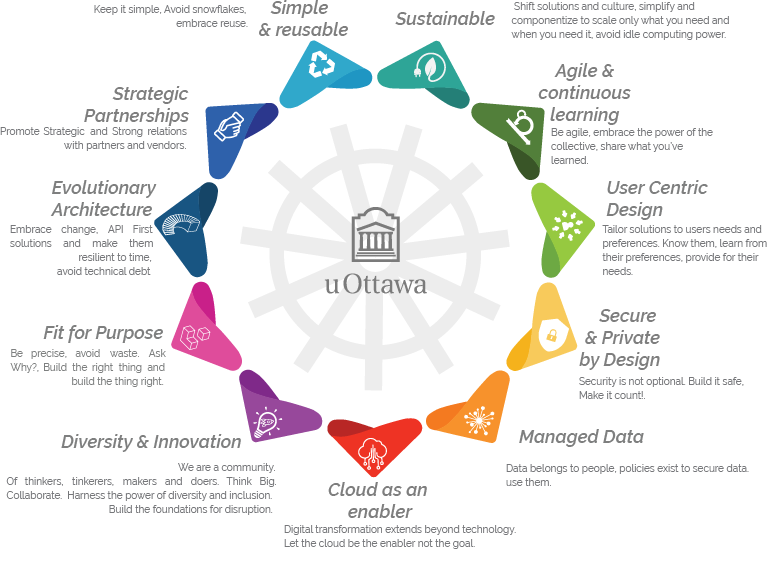 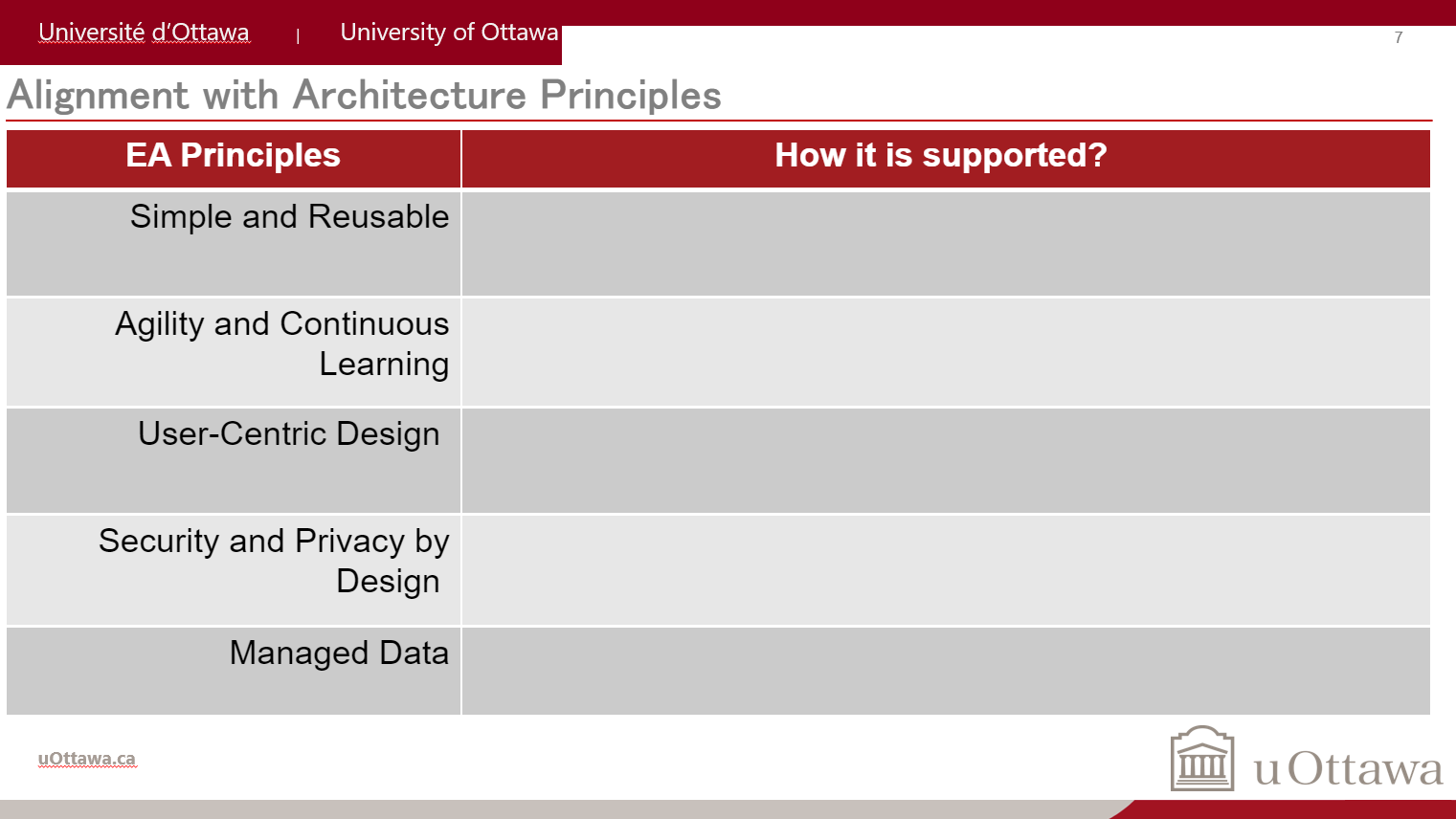 Eodem modo typi, qui nunc nobis videntur parum clari
qui sequitur mutationem consuetudium lectorum. Mirum est notare quam littera gothica
odio dignissim qui blandit praesent luptatum zzril delenit augue duis dolore te feugait nulla facilisi. Nam liber tempor cum soluta nobis eleifend option congue nihil imperdiet doming id quod mazim
Business Capability Model: Common Language, Shared Vision, Strategic Decision Making
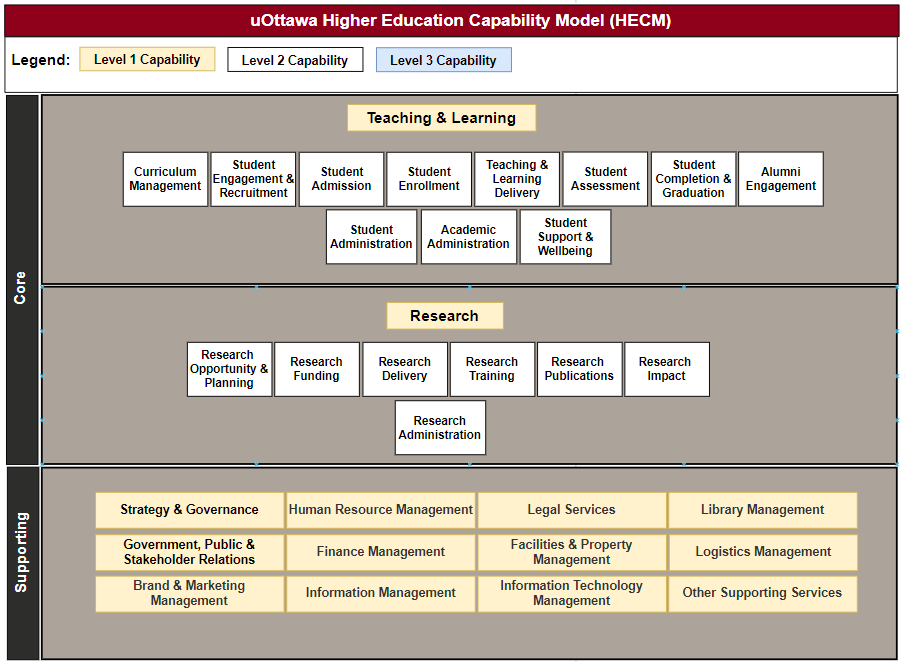 Business Capabilities
High-level view of WHAT an institution does from a business perspective.
Relatively stable, unique and long term. 
Structured in a hierarchical manner, but organizationally neutral.
Establishes a common language and contributes to a shared vision across an organization (↑ strategic dialog between IT & Faculties/Services)
Delivered through a combination of PEOPLE, PROCESS and TECHNOLOGY, the HOW
A Business Capability Model is: 
A visual structured vision of an organizations set of business capabilities 
Essential for a successful Enterprise Architecture practice – better value and business outcomes by ensuring execution is linked to strategic goals and objectives.
Eodem modo typi, qui nunc nobis videntur parum clari
qui sequitur mutationem consuetudium lectorum. Mirum est notare quam littera gothica
odio dignissim qui blandit praesent luptatum zzril delenit augue duis dolore te feugait nulla facilisi. Nam liber tempor cum soluta nobis eleifend option congue nihil imperdiet doming id quod mazim
At uOttawa, Business Capabilities are referred to as Higher Education Capabilities to reflect the educational nature of the institution.
uOttawa’s Higher Education Capability Model (HECM)
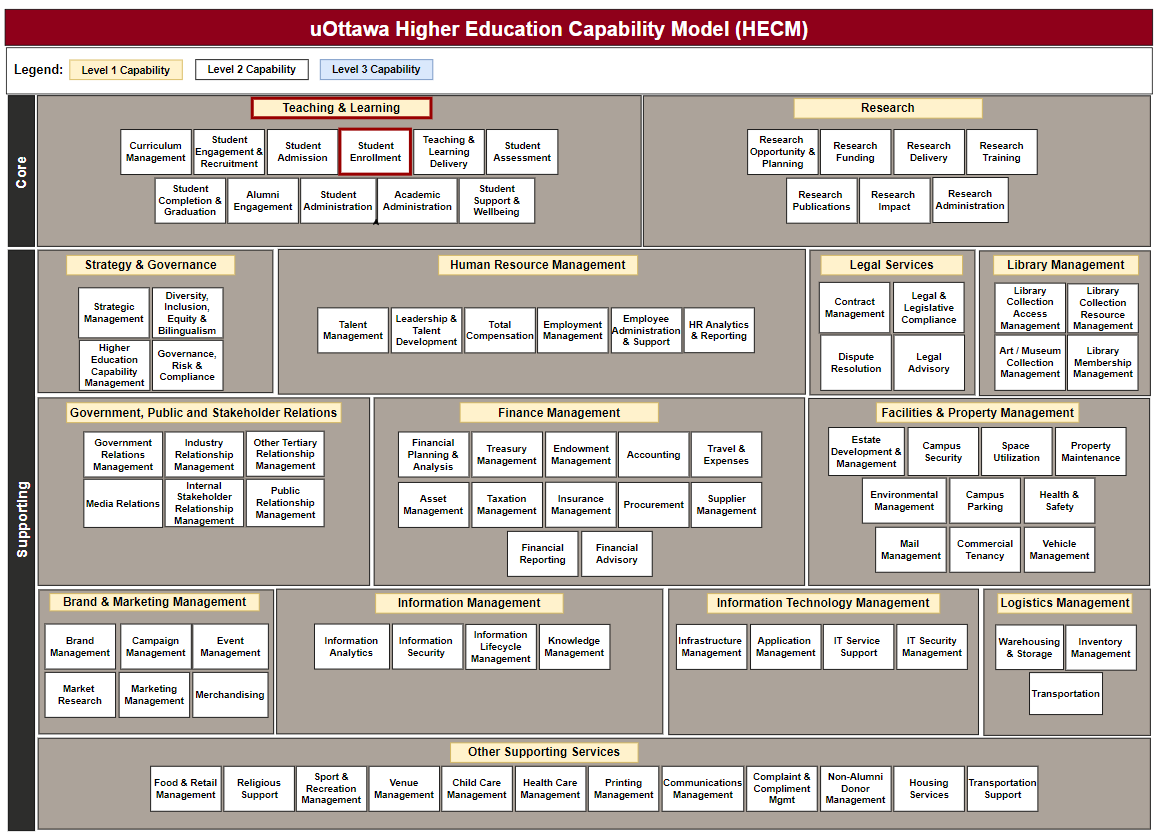 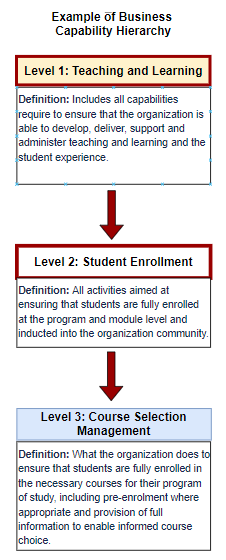 Note: The uOttawa HECM is a modified version of industry reference models (CAUDIT, USICA, Info-Tech)
Eodem modo typi, qui nunc nobis videntur parum clari
qui sequitur mutationem consuetudium lectorum. Mirum est notare quam littera gothica
odio dignissim qui blandit praesent luptatum zzril delenit augue duis dolore te feugait nulla facilisi. Nam liber tempor cum soluta nobis eleifend option congue nihil imperdiet doming id quod mazim
Business Capabilities: 
Ideas to Solutions
Ideas
Solutions
Business Capabilities
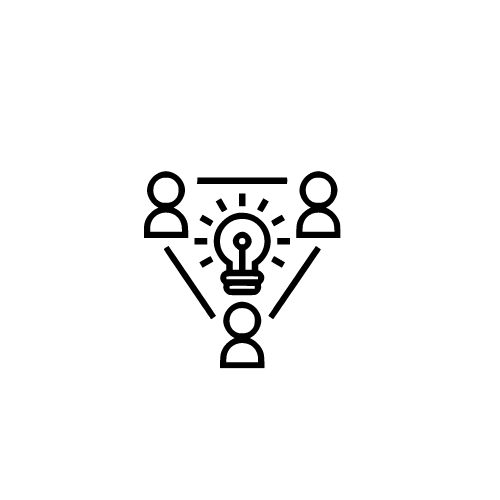 Roadmaps
UIGC Initiatives
Business Software 
Inventory
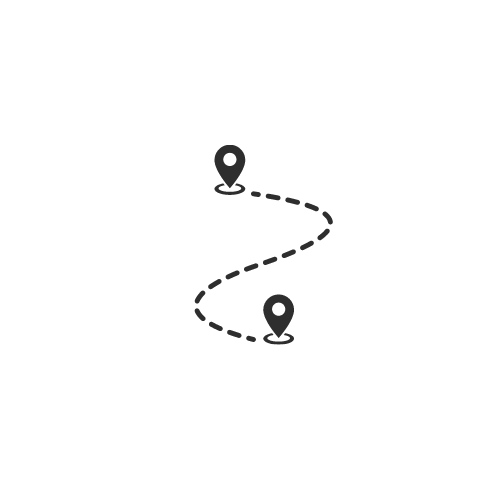 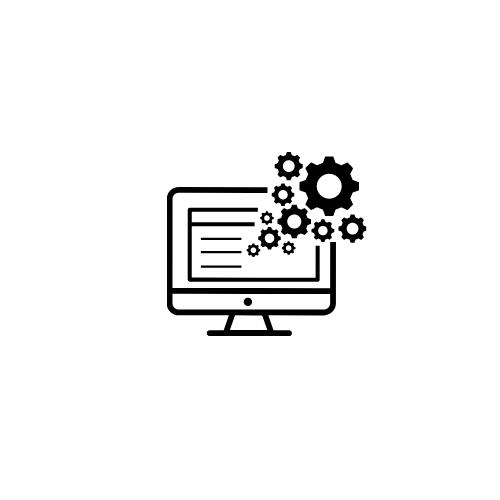 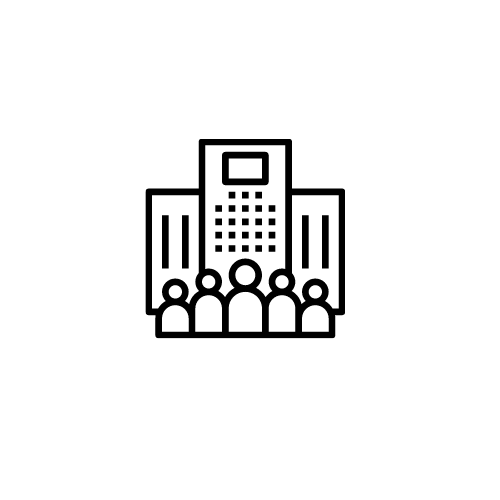 Business Architecture
Eodem modo typi, qui nunc nobis videntur parum clari
qui sequitur mutationem consuetudium lectorum. Mirum est notare quam littera gothica
odio dignissim qui blandit praesent luptatum zzril delenit augue duis dolore te feugait nulla facilisi. Nam liber tempor cum soluta nobis eleifend option congue nihil imperdiet doming id quod mazim
Roadmaps
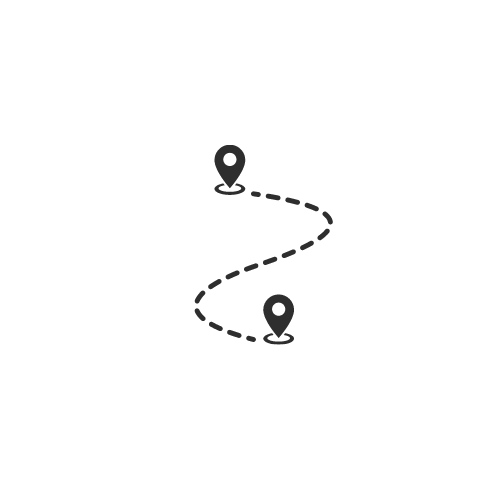 Roadmaps
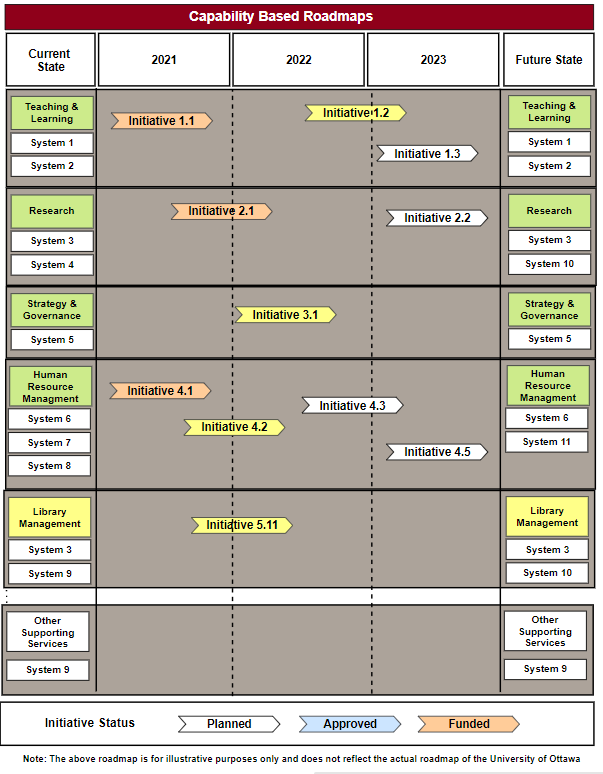 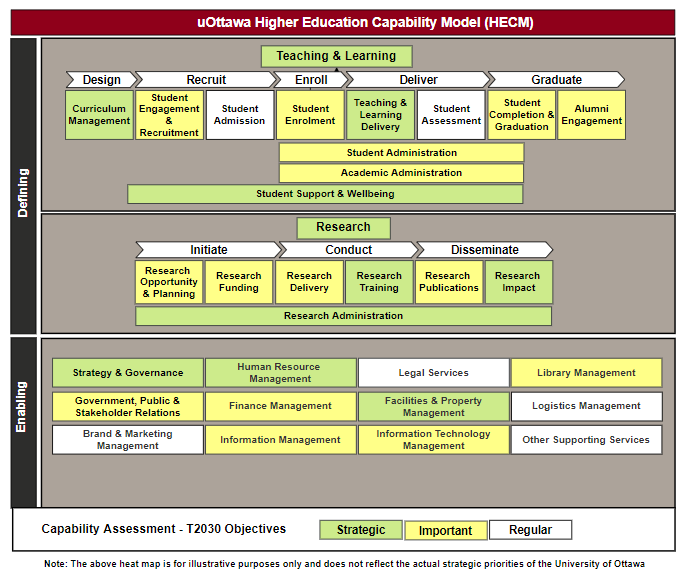 CAPABILITY BASED ROADMAPS
 Organized around business capabilities, linking strategy & execution
KEY BENEFITS
Alignment between IT investments and long-term business outcomes, Proper scheduling of IT initiatives, Better synchronization of business and IT related plans
STRATEGY
EXECUTION
BUSINESS CAPABILITY MODELS
Help business executives decide WHERE future IT investments should go.
Eodem modo typi, qui nunc nobis videntur parum clari
qui sequitur mutationem consuetudium lectorum. Mirum est notare quam littera gothica
odio dignissim qui blandit praesent luptatum zzril delenit augue duis dolore te feugait nulla facilisi. Nam liber tempor cum soluta nobis eleifend option congue nihil imperdiet doming id quod mazim
CAPABILITY BASED ROADMAPS 
Operate with planned IT initiatives and help business executives decide WHEN these investments should be made
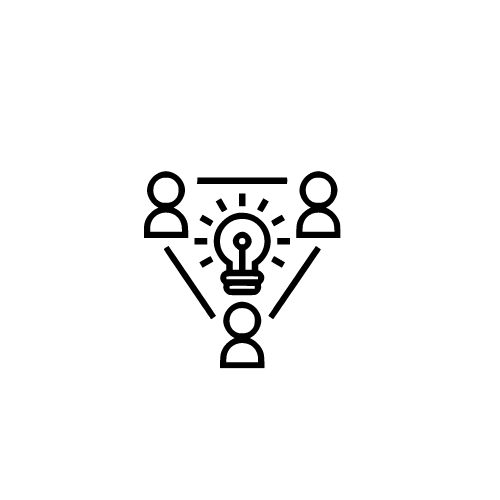 UIGC Initiatives
UIGC Initiatives
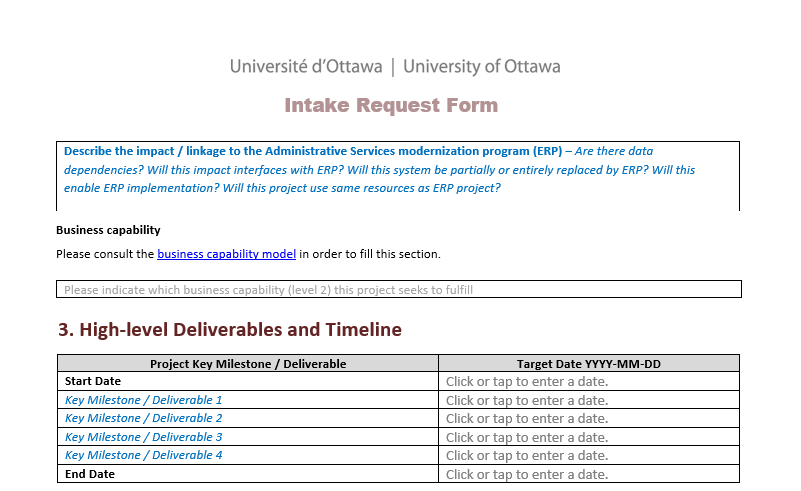 Eodem modo typi, qui nunc nobis videntur parum clari
qui sequitur mutationem consuetudium lectorum. Mirum est notare quam littera gothica
odio dignissim qui blandit praesent luptatum zzril delenit augue duis dolore te feugait nulla facilisi. Nam liber tempor cum soluta nobis eleifend option congue nihil imperdiet doming id quod mazim
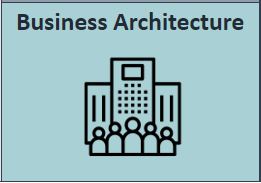 Business Architecture
Business Architecture Document (BAD)
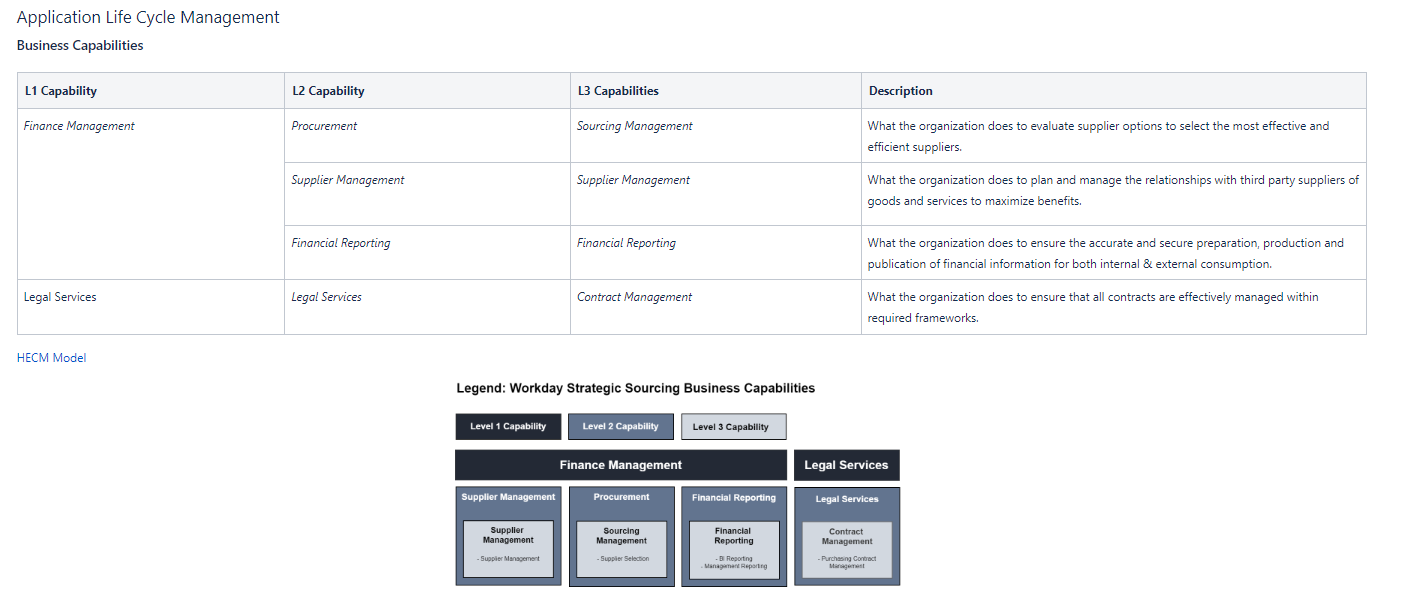 ARB (Architecture Review Board)  - Business Architecture Presentation (BAP)
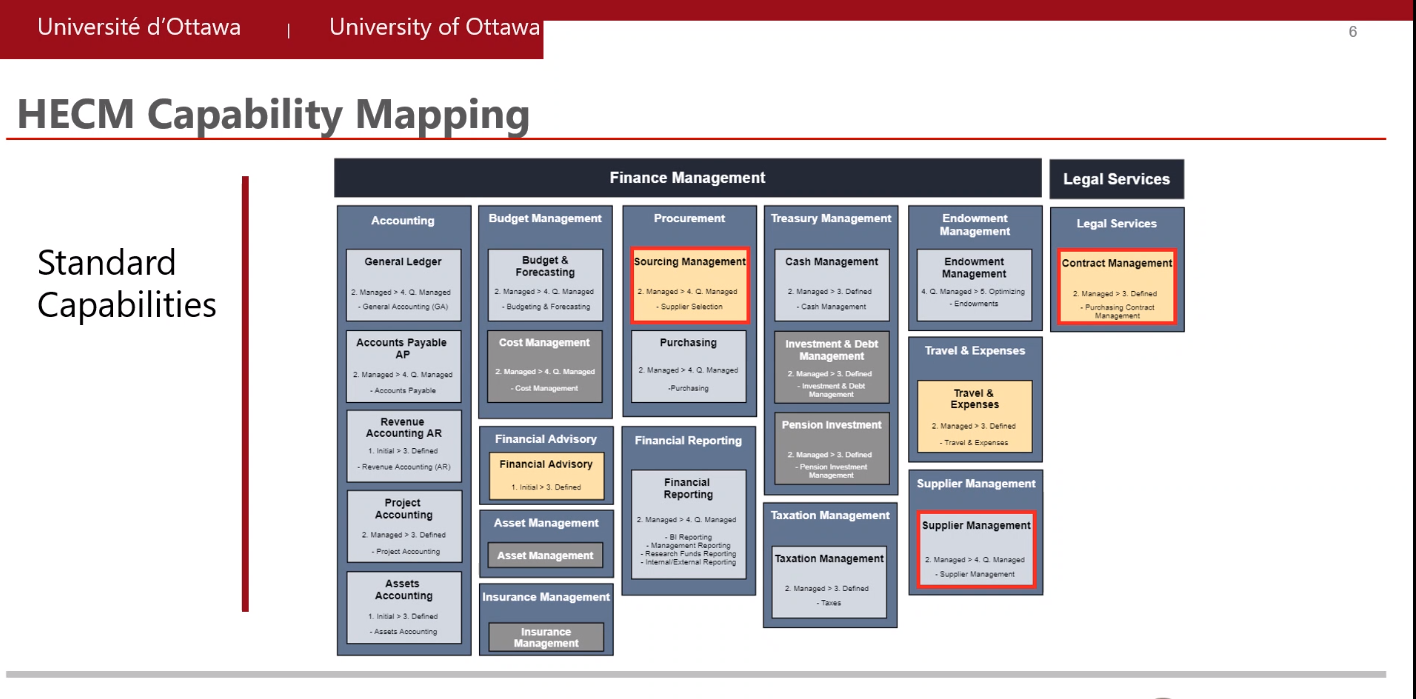 Eodem modo typi, qui nunc nobis videntur parum clari
qui sequitur mutationem consuetudium lectorum. Mirum est notare quam littera gothica
odio dignissim qui blandit praesent luptatum zzril delenit augue duis dolore te feugait nulla facilisi. Nam liber tempor cum soluta nobis eleifend option congue nihil imperdiet doming id quod mazim
Business Software Inventory
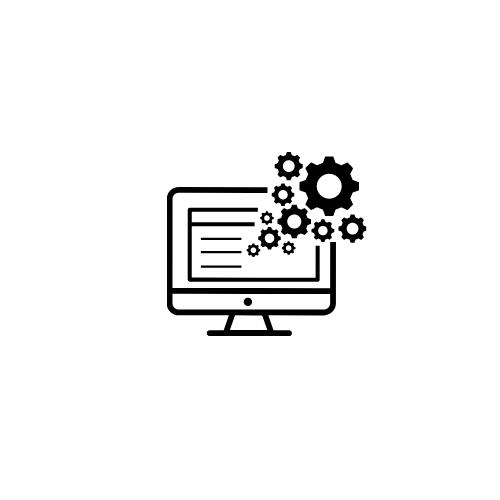 Business Software Inventory
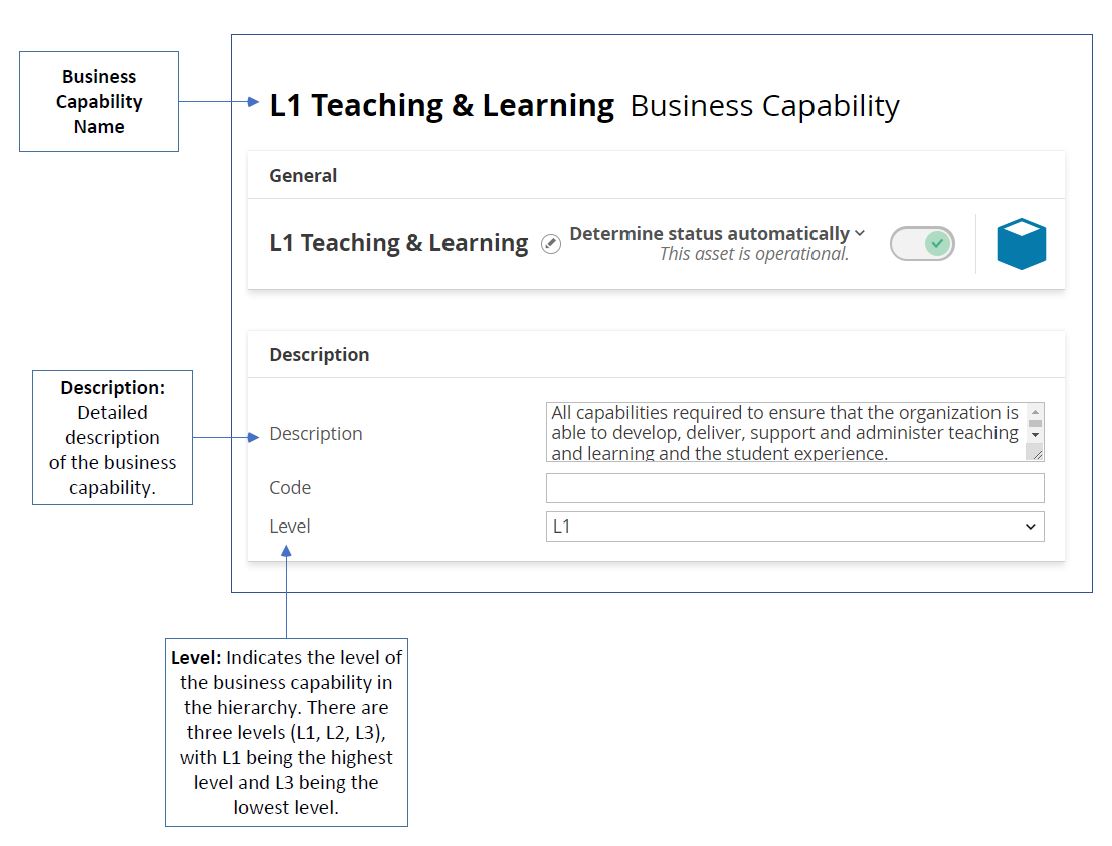 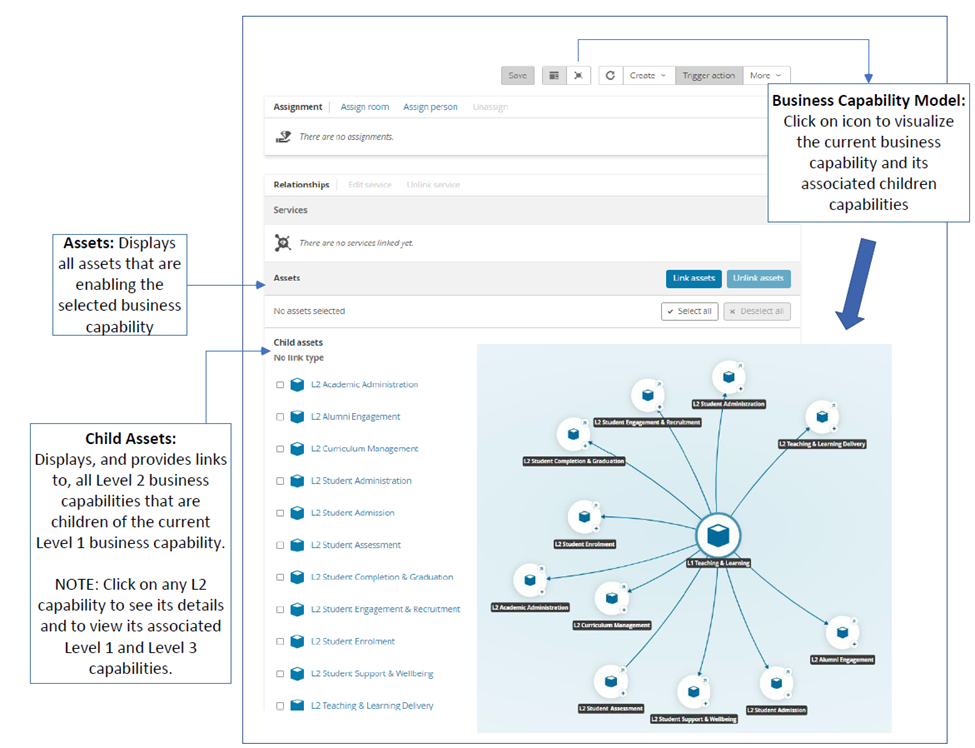 Eodem modo typi, qui nunc nobis videntur parum clari
qui sequitur mutationem consuetudium lectorum. Mirum est notare quam littera gothica
odio dignissim qui blandit praesent luptatum zzril delenit augue duis dolore te feugait nulla facilisi. Nam liber tempor cum soluta nobis eleifend option congue nihil imperdiet doming id quod mazim
Business Capability Model: Key Usage Scenarios
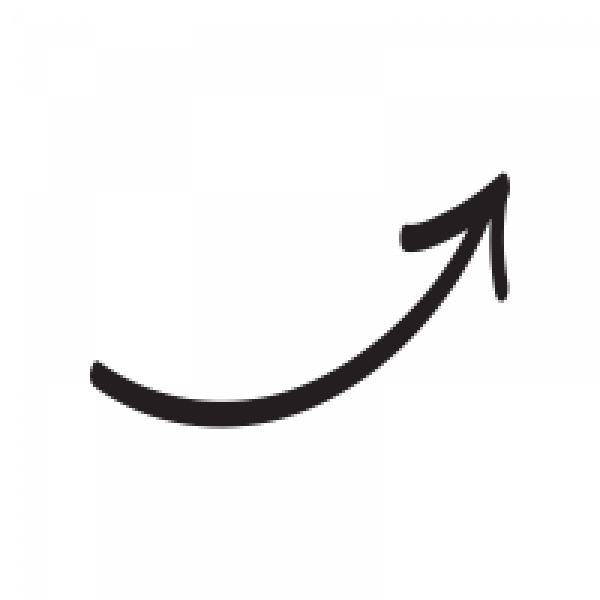 Capability based planning
Scoping and Framing of Initiatives
Business Process Reviews
Strategic Alignment: T2030 Objectives / IT Spend
Investments
Investments
Transformation
Organization
Rationalization
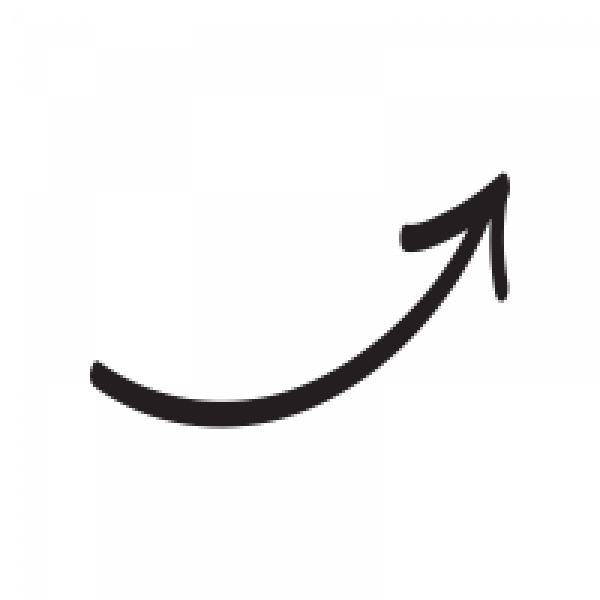 Eliminate redundant or legacy applications
Reuse existing applications
Identify areas of business unit overlap, conflict or harmony
Eodem modo typi, qui nunc nobis videntur parum clari
qui sequitur mutationem consuetudium lectorum. Mirum est notare quam littera gothica
odio dignissim qui blandit praesent luptatum zzril delenit augue duis dolore te feugait nulla facilisi. Nam liber tempor cum soluta nobis eleifend option congue nihil imperdiet doming id quod mazim
[Speaker Notes: Organization: Map business units to key capabilities. Contrast key capabilities with business unit responsibilities and accountabilities
Business Process Reviews: Analyze how well capabilities are supported by processes. Key capabilities with weak, poorly documented or manual processes can be prioritized for process improvement.]
About the Modernization Program
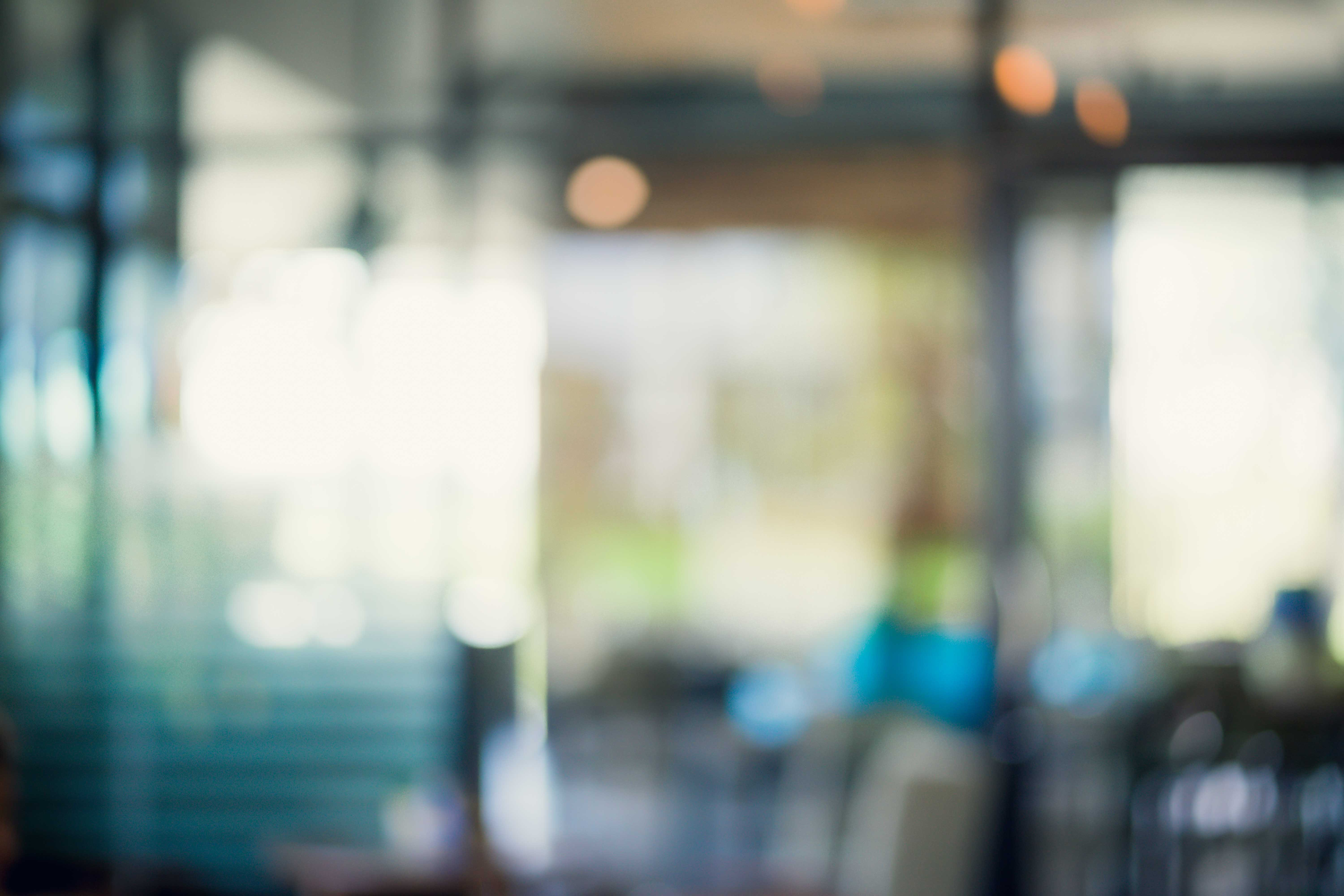 The University was consulting stakeholders on its new strategic plan, Transformation 2030, the University also decided to hold parallel discussions on its administrative processes.
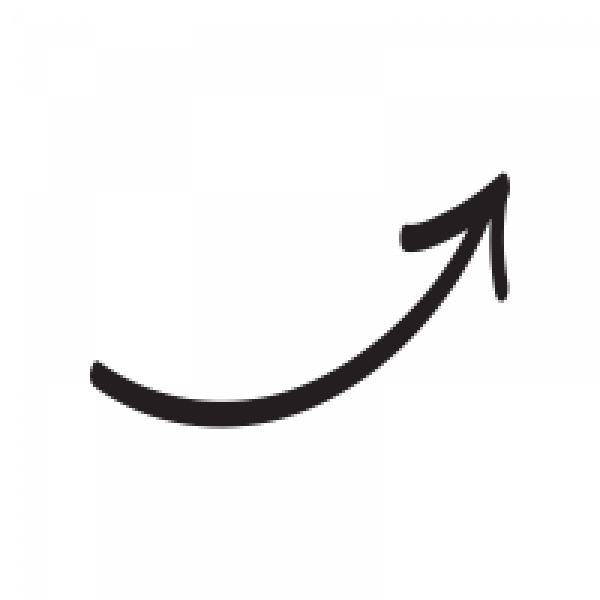 This review revealed that Financial and Human Resources tools, systems and processes no longer meet the needs of both faculty and service users.
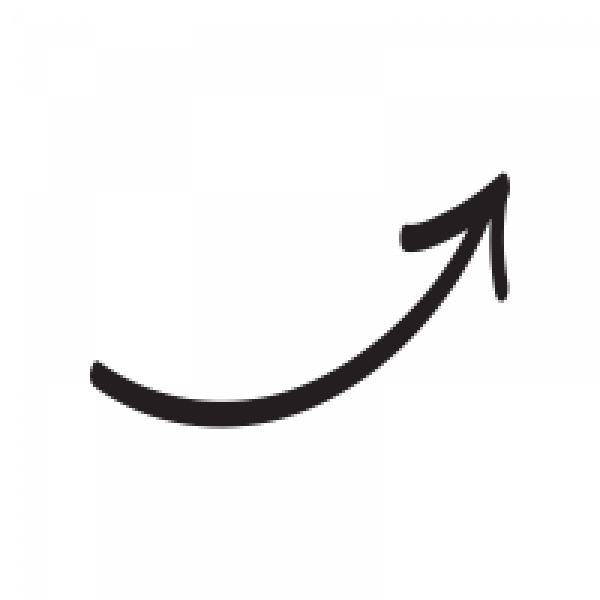 The University then launched the Administrative Services Modernization Program, under the leadership of the Vice-President, Finance and Administration.
13
More Agile
More Connected
More Sustainable
More Impactful
The Objectives of the Program
Service Excellence
HR, Finance and Performance Information for Decision-Making
Proper Resources Management
Efficiency & Effectiveness
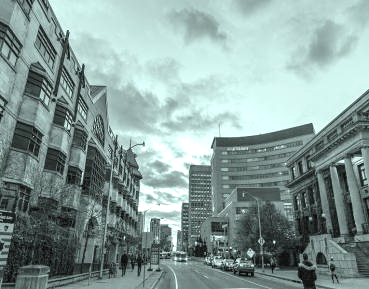 Transformation 2030
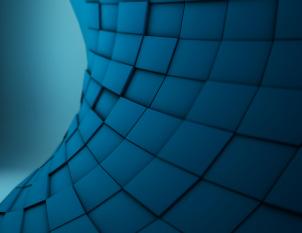 Intuitive systems/ processes
Improved access to data
Improved data quality
Efficient internal controls
Reduced redundant/ low-value touchpoints & systems
Improved data usefulness
Standardized processes and policy application
Shorter requests resolution time/ faster transactions
Reduced admin efforts
Program Objectives
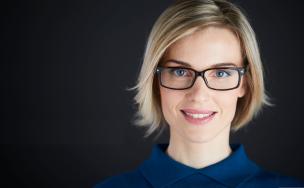 Program Benefits
14
Assessing our current state and defining our scope
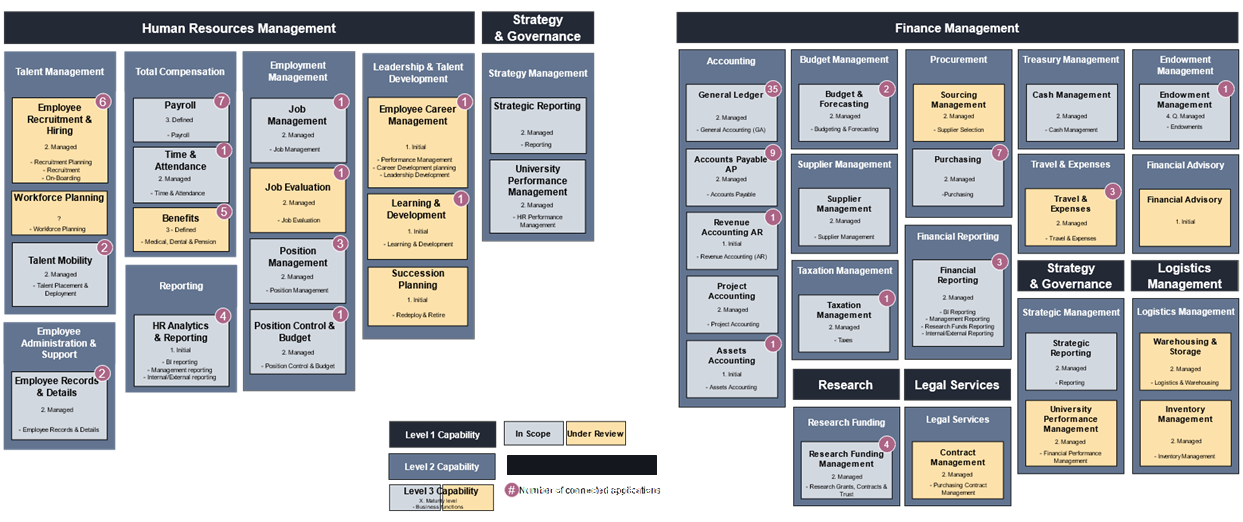 Legend
15
Applications per level 1 capability
Finance Management
Human Resources Management
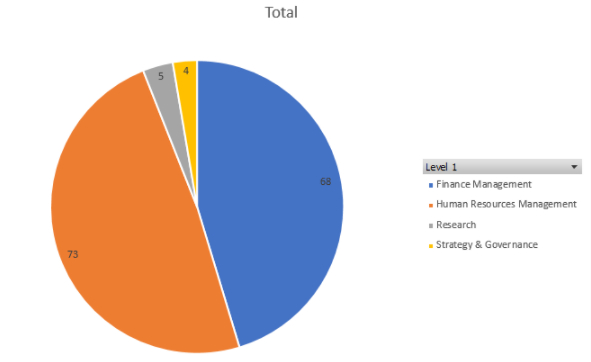 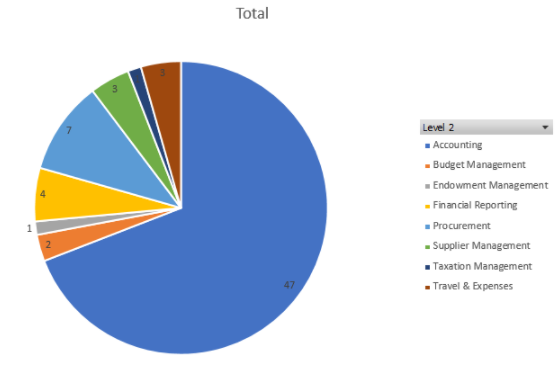 Understanding our ecosystem
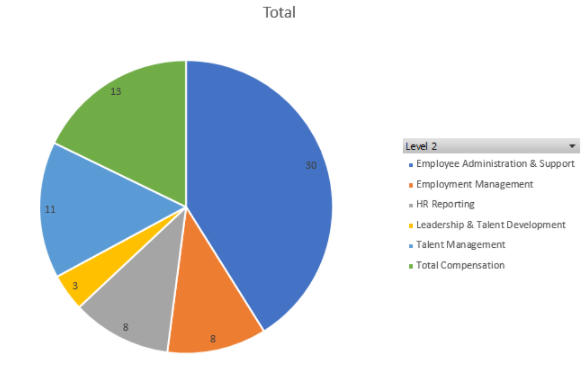 16
Our desired future state
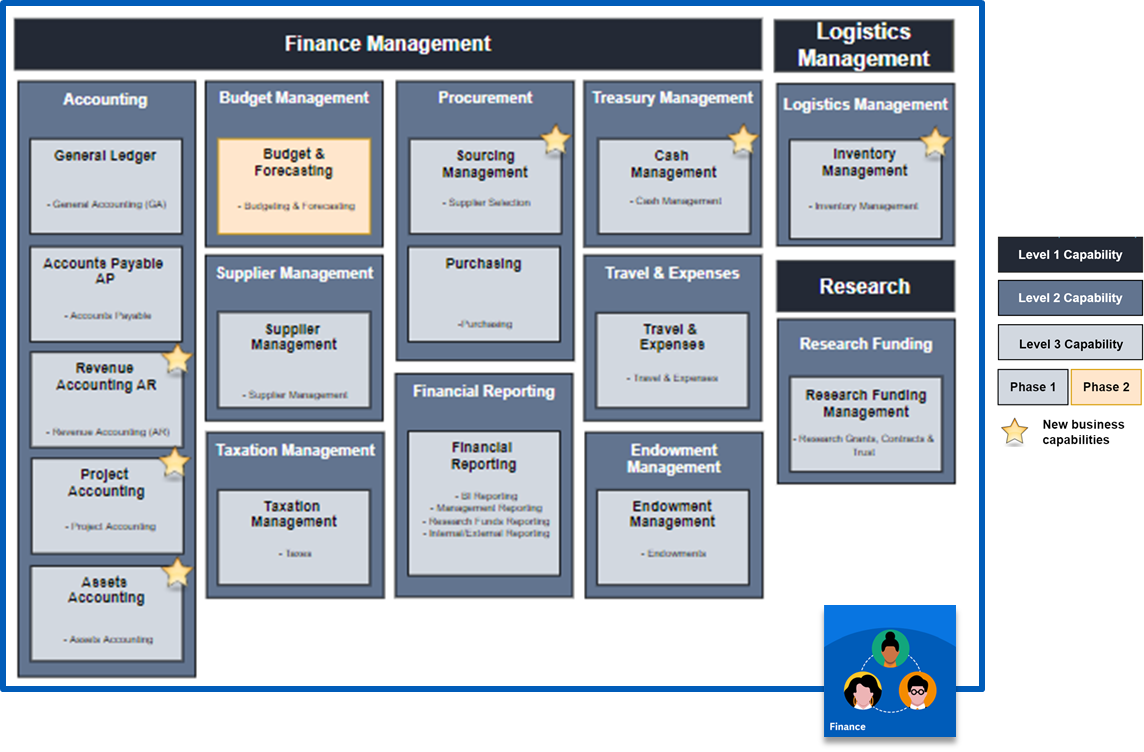 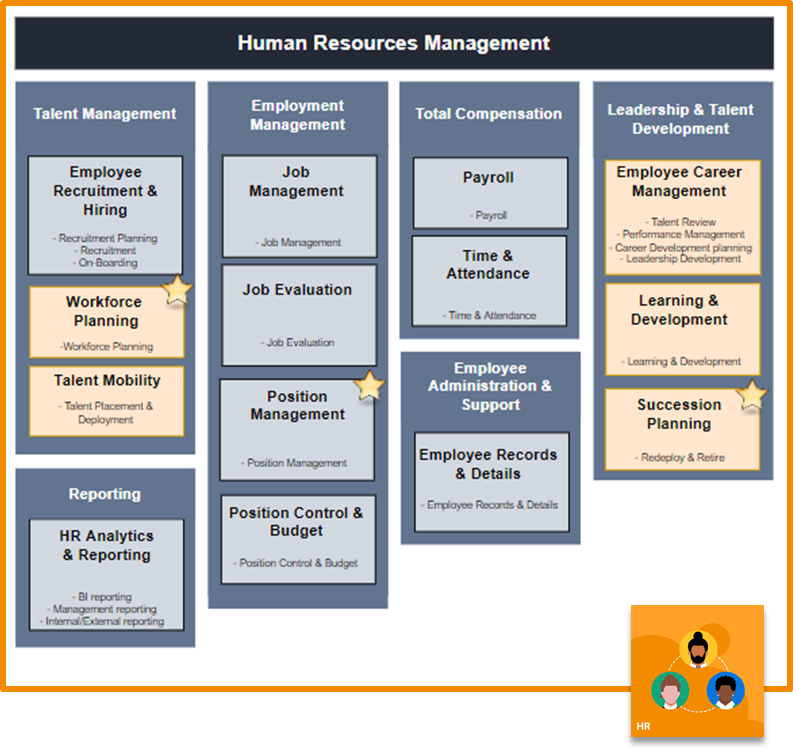 17
Our desired future ecosystem
121 Integrations
60 Applications
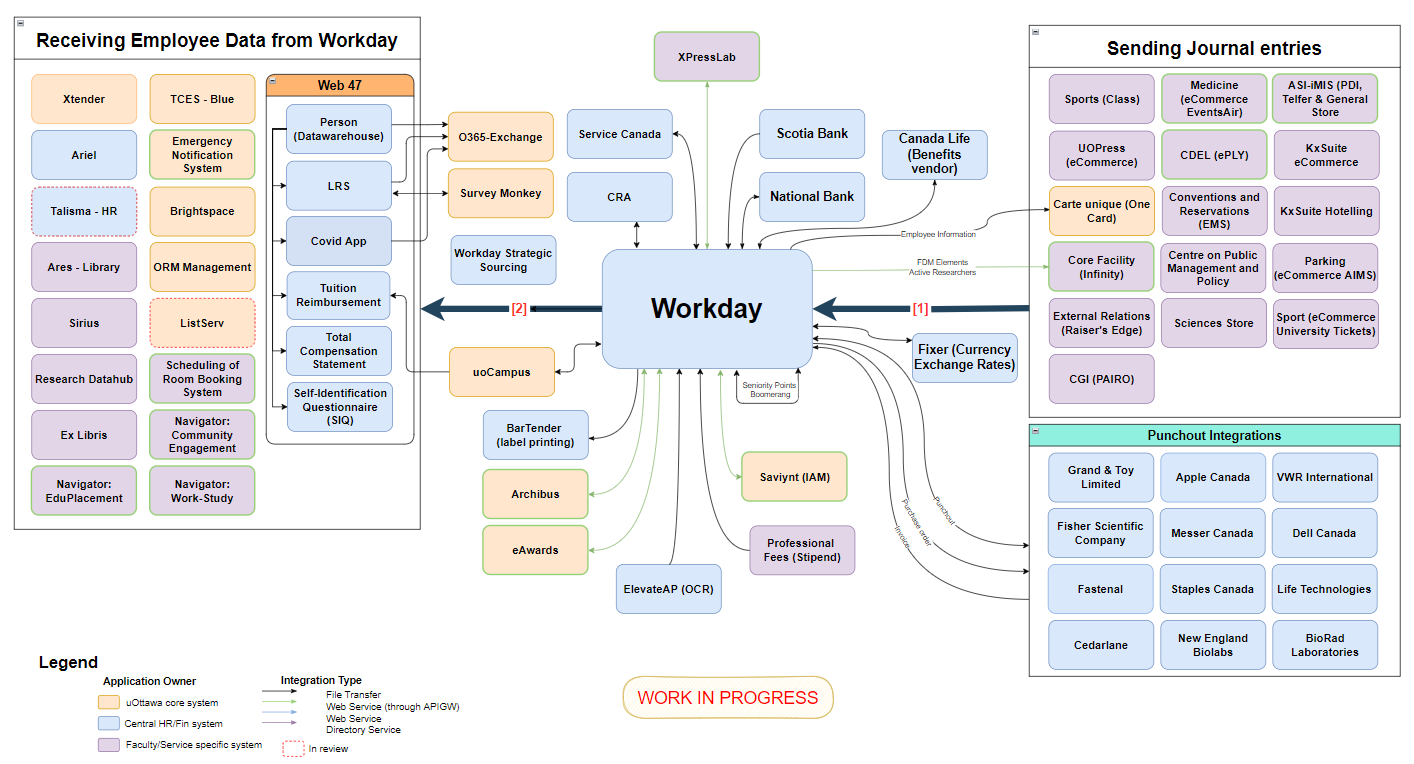 48 Integrations
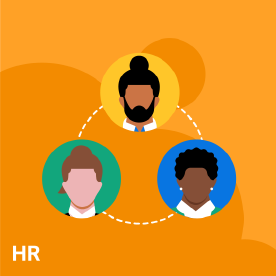 73 Integrations
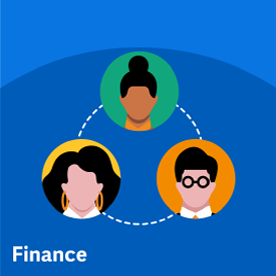 18
How do we get there?
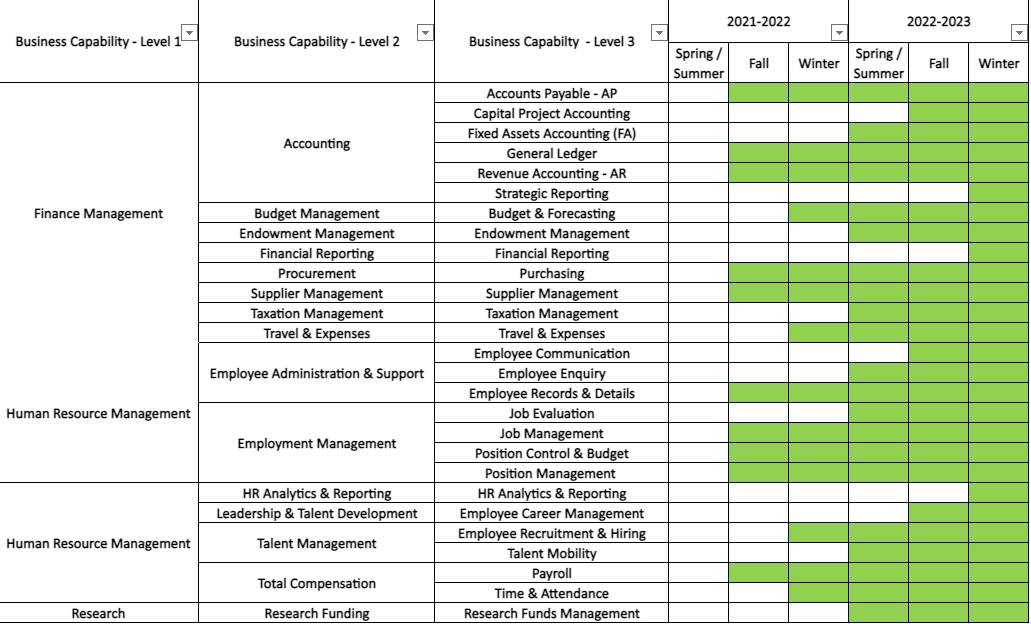 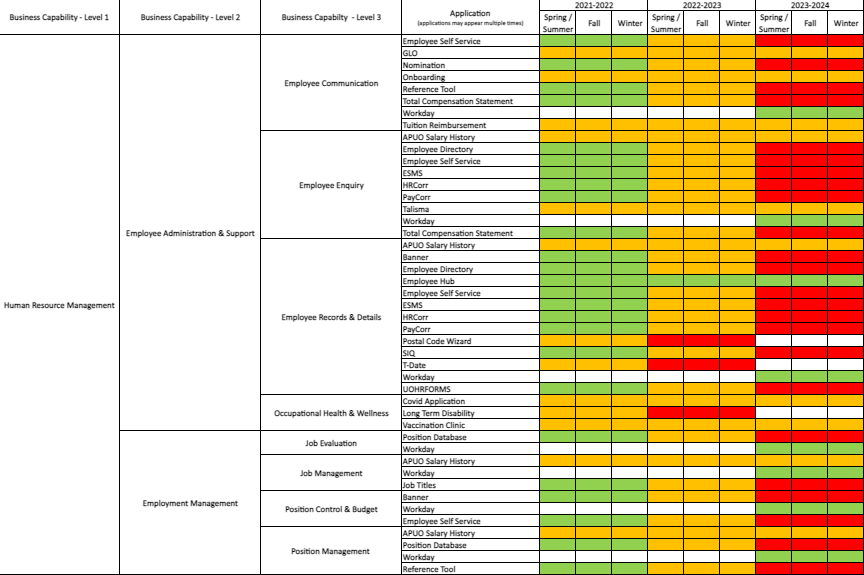 Legend:
Invest
Tolerate
Migrate/Eliminate
* Under review
19
How we are leveraging the Capability Model
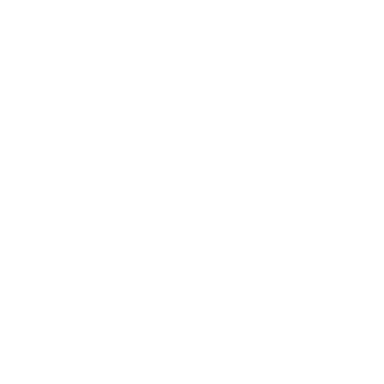 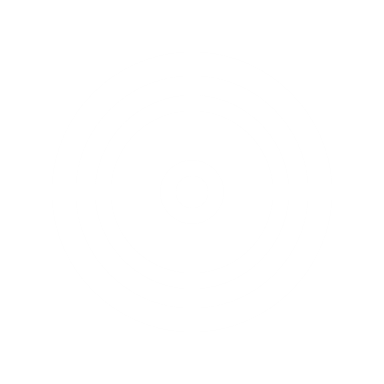 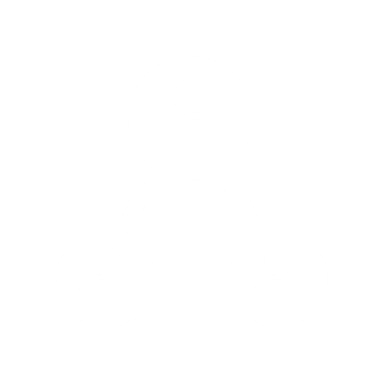 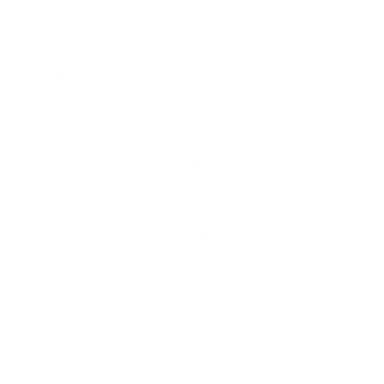 Current state analysis
Desired future state definition
Discovery sessions with Systems Integrator
Program team structure
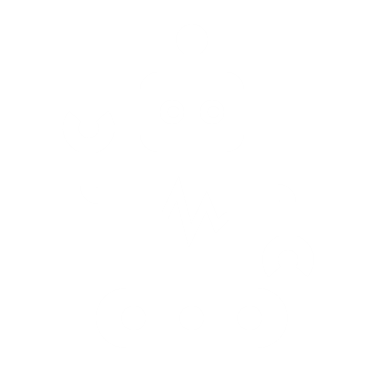 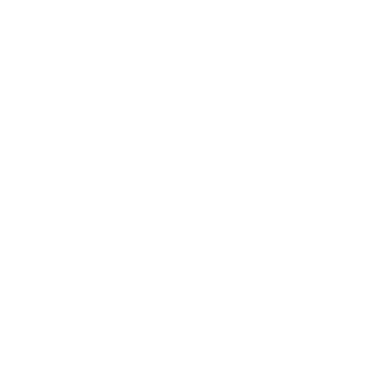 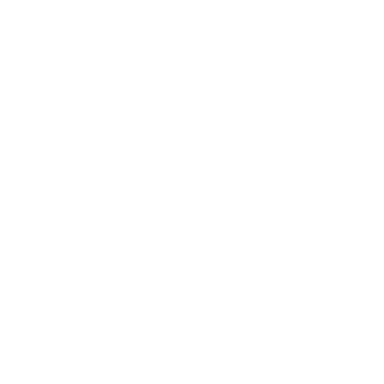 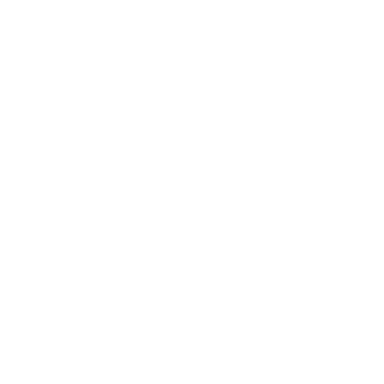 Applications analysis & strategy definition
ERP implementation roadmap
Integration strategy definition
IT Standards for IAM, Integration Software, Email, Business Intelligence, etc.
Questions? Contact us.
Ingrid Hernández Remedios, M.Sc., CSM, CSPO
Architecte de solutions et Responsable technique | Solutions Architect and Technical Lead
Programme de modernisation des services administratifs | Administrative Services Modernization Program 
613-562-5800 (1030)
MaryAnn Welke Lesage
Directrice, Architecture d’entreprise / Director, Enterprise Architecture 
Bureau du DPI / Office of the CIO
Technologies de l’information / Information Technology
Université d'Ottawa | University of Ottawa
(613) 219-6150  | mwelke@uottawa.ca
Valérie Normand
Analyste architecte d’entreprise / Enterprise Architect Analyst
Bureau du DPI | Office of the CIO
Technologies de l’information | Information Technology
Université d'Ottawa | University of Ottawa
Thank you!
21